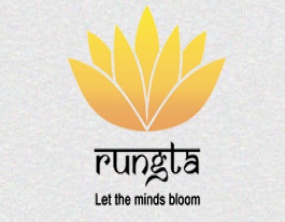 RUNGTA COLLEGE OF DENTAL SCIENCES & RESEARCH
INFECTION
DEPARTMENT OF MICROBIOLOGY
1
Specific learning Objectives
At the end of this presentation the learner is expected to know ;
2
Table of Content
Definition
Normal Flora
Virulence Factor
Infection Control
Stages of Infection
3
Infection and Disease
A. Definitions 
B. The Normal Flora of Humans 
C. Generalized Stages of Infection 
D. Virulence Factors and Toxins
Definitions
INFECTION:-
  -The lodge-ment and multiplication of a parasite in or on the  tissues of a host.
  - not necessarily result in disease
Definitions
Disease and Infectious Disease
Disease 
Any deviation from a condition of good health and well-being 
Infectious Disease 
A disease condition caused by the presence or growth of infectious microorganisms or parasites
Definitions
Pathogenicity and Virulence 
Pathogenicity 
The ability of a microbe to cause disease 
This term is often used to describe or compare species
Virulence 
The degree of pathogenicity in a microorganism 
This term is often used to describe or compare strains within a species
Definitions
Acute infection vs. chronic infection 
Acute Infection 
An infection characterized by sudden onset, rapid progression, and often with severe symptoms
Chronic Infection 
An infection characterized by delayed onset and slow progression
Definitions
Primary infection vs. secondary infection 
Primary Infection 
An infection that develops in an otherwise healthy individual
Secondary Infection 
An infection that develops in an individual who is already infected with a different pathogen
Definitions
Localized infection vs. systemic infection 
Localized Infection 
An infection that is restricted to a specific location or region within the body of the host
Systemic Infection 
An infection that has spread to several regions or areas in the body of the host
Definitions
Cross Infections
When a patient already suffering from a disease, a new infection is set up from another host
Nosocomial infection
Cross infection occurring in Hospitals
Iatrogenic infection
-  Physician induced infections ( investigative, therapeutic & other procedures)
Definitions
Clinical infection vs. subclinical infection 
Clinical Infection 
An infection with obvious observable or detectable symptoms
Subclinical Infection 
An infection with few or no obvious symptoms
Definitions
Endogenous vs Exogenous
Depending on the source of infecton whether from the host’s own body or from external sources
Latent infection
-  Some pathogens after infection may remain in the tissues in a hidden form, proliferating & producing clinical disease when host resistance is lowered
Definitions
Opportunistic infection
An infection caused by microorganisms that are commonly found in the host’s environment. This term is often used to refer to infections caused by organisms of the normal flora
Definitions
The suffix “-emia”
A suffix meaning “presence of an infectious agent”  
Bacteremia = Presence of infectious bacteria 
Viremia = Presence of infectious virus 
Fungemia = Presence of infectious fungus 
Septicemia = Presence of an infectious agent in the bloodstream
Definitions
The suffix “-itis” 
A suffix meaning “inflammation of” 
Examples: 
Pharyngitis = Inflammation of the pharynx
Endocarditis = Inflammation of the heart chambers 
Gastroenteritis = Inflammation of the gastointestinal tract
Definitions
Epidemiology 
The study of the transmission of disease
Communicable Disease 
A disease that can be transmitted from one individual to another 
Contagious Disease 
A communicable disease that is easily spread from one individual to another
Non-communicable Disease 
A disease that is not transmitted from one individual to another
Definitions
Endemic Disease
A disease condition that is normally found in a certain percentage of a population
Epidemic Disease
A disease condition present in a greater than usual percentage of a specific population
Pandemic Disease
An epidemic affecting a large geographical area; often on a global scale
Definitions
Sources of Infection 
Carrier ( Human beings)
An individual who carries an infectious agent without manifesting symptoms, yet who can transmit the agent to another individual
Healthy Carrier – Host who harbours the pathogen but has never suffered from the disease caused by that pathogen
Convalescent Carrier – Person that has recently recovered from the disease but still harbours the pathogen in his body
Definitions
Vectors ( Insects )
An insect that can transmit an infectious agent to humans 
Two types: mechanical and biological 
Biological  vectors: The infectious agent must incubate in the animal host as part of the agent’s developmental cycle; e.g., the transmission of malaria by infected mosquitoes 
Mechanical  vectors: The infectious agent is physically transmitted by the animal vector, but the agent does not incubate or grow in the animal; e.g., the transmission of bacteria sticking to the feet of flies
Definitions
Reservoir ( Animals )
-animals that serve to maintain the parasite in nature act as reservoir of Human infections
- Infectious disease transmitted from animals to human beings – Zoonoses
-e.g. - bacterial ( Plague)
        -  viral ( Rabies )
        -  protozoal ( Toxoplasmosis)
        -  helminthic ( Hyatid disease )
        -  fungal ( Dermatophytes )
Definitions
Soil & Water
Soil -
Fungi – Histoplasma capsulatum, Nocardia asteroides
Parasites – Round worm, Hook worm
Water – 
Contamination – Cholera vibrio, hepatitis
Vectors – cyclops – worms
Definitions
Food – 
External contamination – food poisoning by Staphylococcus
Pre – existent infection – meat or other animal products - Salmonellosis
Definitions
Mechanisms of Disease Transmission
 Contact - 
Directly From Person to Person
Examples: Direct Skin ContactAirborne (Aerosols)
Definitions
Indirect Mechanisms of Disease Transmission
Examples: Food & Waterborne Transmission  Animal Vectors 
       Fomites 
Any inanimate object capable of being an intermediate in the indirect transmission of an infectious agent
Definitions
Inhalation
Droplet Nuclei / aerosols
1-10um in diam
Resistant to drying, remain viable in dust
E.g.- 
    Respiratory infections – Influenza & Tuberculosis
Definitions
Ingestion
Contaminated eatables
 Water borne – Cholera
Food borne – Food poisoning
Hand borne – Dysentry
Insects
Definitions
Inoculation
Wounds -Tetanus spores ( air & soil)
                  - Rabies virus
			- Arbovirus (Insects)
Iatrogenic – unsterilized needles, surgical instruments etc   
                    - HBV & HIV
Definitions
Congenital
-Vertical transmission – pathogens cross placenta & infect fetus
- abortion, miscarriage, stillbirth, congenital malformation
    e.g. – congenital Syphilis, Rubella
The Normal Flora of Humans
Types of Symbiosis
Mutualism
A symbiotic relationship in which both species benefit
Commensalism
A symbiotic relationship in which one species benefits, and the other species is neither helped nor harmed
The Normal Flora of Humans
Types of Symbiosis (cont.)
Parasitism
A symbiotic relationship in which one species benefits, and the other species is harmed 
Generally, the species that benefits (the parasite) is much smaller than the species that is harmed (the host)
The Normal Flora of Humans
Normal flora is present in 
skin 
upper respiratory tract 
oral cavity 
intestine, especially large intestine 
vaginal tract 
Very little normal flora in eyes & stomach
The Normal Flora of Humans
Notably absent in most all internal organs
Absent in: 
lower respiratory tract 
muscle tissue 
blood & tissue fluid 
cerebrospinal fluid 
peritoneum 
pericardium 
meninges
The Normal Flora of Humans
Benefits of the normal flora 
Nutrient production/processing e.g. Vitamin K production by E. coli
Competition with pathogenic microbes
Normal development of the immune system 
Normal flora and opportunistic infections
Generalized Stages of Infection
1.	Entry of Pathogen 
Portal of Entry 
2.	Colonization 
Usually at the site of entry 
3.	Incubation Period
Asymptomatic period 
Between the initial contact with the microbe and the appearance of the first symptoms
Generalized Stages of Infection
4.	Prodromal Symptoms
Initial Symptoms 
5.	Invasive period
Increasing Severity of Symptoms 
Fever 
Inflammation and Swelling 
Tissue Damage 
Infection May Spread to Other Sites 
Acme (Fastigium)
Generalized Stages of Infection
6.	Decline of Infection

5.	Convalescence
Virulence Factors and Toxins
State of the Host Immune System

Number of Pathogenic Cells encountered by the Host 
Infectious Dose
Virulence Factors and Toxins
Enzymatic Virulence Factors
Examples: 
Coagluase (Staphylococcus aureus) 
Streptokinase (Streptococcus pyogenes)
Hyaluronidase (Many pathogens)
Collagenase (Many pathogens)
Leucocidin (Many pathogens)
Hemolysin  (Many pathogens)
Virulence Factors and Toxins
Adhesion Factors
Examples: 
Protein A (Staphylococcus aureus) 
Protein M (Streptococcus pyogenes)
Virulence Factors and Toxins
Exotoxins
A type of bacterial toxin with the following properties:
May be produced by either gram-positive or gram-negative bacteria 
Is secreted by the bacteria 
The action of the exotoxin does not necessarily require the presence of the bacteria in the host 
Most exotoxins are peptide or protein 
Most exotoxins are heat sensitive (exception: enterotoxin of Staphylococcus aureus)
Virulence Factors and Toxins
Exotoxins (cont.)
Classes of exotoxins: Neurotoxic, cytotoxic, or enterotoxic exotoxins 
Neurotoxins: Interfere with proper synaptic transmissions in neurons 
Cytotoxins: Inhibit specific cellular activities, such as protein synthesis 
Enterotoxins: Interfere with water reabsorption in the large intestine; irritate the lining of the gastrointestinal tract
Virulence Factors and Toxins
Endotoxins
A type of bacterial toxin having the following properties: 
Produced only by gram-negative bacteria 
Endotoxins are a component of the gram-negative cell wall 
The action of endotoxin requires the presence of the bacteria in the host. The endotoxin may be released from the cell wall as the cells die and disintegrate
Virulence Factors and Toxins
Endotoxins (cont.)
Endotoxin is composed of Lipid A: Part of the lipopolysaccharide layer 
Mode of action: Irritation/inflammation of epithelium, GI irritation, capillary/blood vessel inflammation, hemorrhaging
INFECTION CONTROL
INFECTION
THE DEPOSITION  OF ORGANISM IN THE TISSUE AND THEIR GROWTH RESULTING IN A HOST REACTION IS CALLED INFECTION.
THE NO. OF ORGANISM REQUIRED TO CAUSE AN INFECTION IS TERMED AS Infective dose.
MICRO-ORGANISM  CAN SPREAD FROM ONE PERSON TO ANOTHER AND THUS AFFECTING INFECTIVE DOSE  THROUGH:-
Direct contact
Indirect contact
Droplet infection
Airborne infection
DIRECT CONTROL
BY TOUCHING SOFT TISSUES OR TEETH OF PATIENT.
IT CAUSES IMMEDIATE SPREAD OF INFECTION BY THE SOURCE
INDIRECT CONTACT
INDIRECT CONTACT RESULT FROM INJURIES WITH CONTAMINATED SHARP INSTRUMENTS,NEEDLE STICK INJURIES OR CONTACT WITH CONTAMINATED EQUIPMENTS AND SURFACES.
DROPLET INFECTION
IT OCCURS BY LARGE PARTICLE DROPLETS  SPATTER WHICH IS TRANSMITED BY CLOSE CONTACT .
SPATTER GENERATED DURING DENTAL PROCEDURE MAY DELIVER MICRO-ORGANISM  TO THE DENTIST.
AIR-BORNE INFECTION
IT INVOLVES SMALL PARTICLE OF <5 MICRO M SIZE.
THESE MICRO-ORGANISM REMAIN AIRBORNE FOR HOURS AND CAN CAUSE INFECTION WHEN INHALED .
Chain of infection
Reservoir
People, equipment, water
Different routes of spread of infection
PATIENT TO DENTAL HEALTH CARE WORKER (DHCW)
DHCW TO PATIENT
PATIENT TO PATIENT
DENTAL OFFICE TO COMMUNITY
COMMUNITY TO PATIENT
OBJECTIVES OF INFECTION CONTROL
The main objective is elimination or reduction in spread of infection from all types of micro-organism.
Prevention of spread of micro-organisms from their hosts.
Killing or removal of micro-organism from objects and surfaces.
Universal precautios
IMMUNIZATION
PERSONAL PROTECTION EQUIPMENTS
MAINTANING HAND HYGIENE
 
IMMUNIZATION
All members of dental team exposed to blood or blood contaminated article should be vaccinated against hepatitis B.
PERSONAL PROTECTION EQUIPMENTS
BARRIER TECHNIQUE
PROTECTIVE GOWNS:
It should be worn to prevent contamination of normal clothing & to protect skin of clinician  from exposure to blood & body substances.
FACEMASKS:
A Surgical mask that covers both the nose and mouth should be worn by dentist.
Mask should be changed regularly & b/w patients.
To remove mask ,grasp it by its strings, not by the mask itself.
HEADCAPS
Hairs should be properly tied.
Its to prevent hair contamination.
PROTECTIVE EYEWARES
To protect eyes from foreign bodies , splatter & aerosols during operative procedures.
Protects eyes from injury & microbes which can be transmitted through conjunctiva.
GLOVES
To prevent contamination of hands when touching mucous membrane,blood,saliva & to reduce chances of transmission of infected micro-organism from clinician to patients.
They must be worn for all procedure  including extra & intra oral examination.
Gloves should be sterile for all surgical procedures & non-sterile for all clinical procedures & changed after every patient.
Gloves must be worn when handling or cleaning material  or surface contaminated  with body fluids.
Hand hygiene
It plays a central role in reduction of cross contamination & in infection control.
The microbial flora of the skin consist of transient & resident flora.
TRANSIENT FLORA-It colonize superficial layer of skin . It is easier to remove by hand washing . They are acquired by  direct contact or contaminated surface.
RESIDENT FLORA-Attached to deeper layers of the skin are more resistant to removal & less associated  with such infections.
TYPE OF HAND SCRUBS
Alcohol based hand scrub.
Anti-microbial soap.
Antiseptic.
infection  control during pretreatment
Utilize disposable items whenever possible.
All sterilize instruments are used.
Review patient record before initiating treatment.
Preplan materials needed during treatment.
Use separate sterilize bur blocks for each procedure.
Always keep rubber dam kit ready .
Clinician should have personal protective equipments before initiating the procedure.
Updates patient’s medical history.
Chair side infection control
Treat all patients as potentially infectious.
Take special precautions while handling syringes  & needles.
Use rubber dam whenever possible.
Use high volume aspiration.
Be careful while handling sharp instruments.
Do not touch unprotected switches , handles once gloves have been contaminated.
Avoid touching drawers, cabinets once gloves have been contaminated.
Infection  control  during  post-treatment
Remove the contaminated  gloves used during treatment, wash hands.
Continue to wear  protective eyewear,mask & gown during clean up.
Dispose of blood & suctioned fluids collected during treatment.
Clean the operatory area & disinfect all the items not protected by barriers.
Sterilize the hand whenever possible. Handle sharp instrument carefully.
At the end , wash hands.
TAKE HOME MESSAGE/ FOR THE TOPIC COVERED (SUMMARY)
Definitions of different modes of Infection
Carriers & Patients
Routes of Infection
Normal Flora
Virulence Factors
Infection Control
Stages of Infection
58
REFERENCES
Microbiology – Prescott, et al.
Microbiology – Bernard D. Davis, et al.
Clinical & Pathogenic Microbiology – Barbara J Howard, et al.
Immunology an Introduction – Tizard.
Immunology 3rd edition – Evan Roitt, et al.
Medical Microbiology – Greenwood
Textbook of Microbiology – Ananthnarayan
The short Text Book of Microbiology – Satish Gupte
59
Question & Answer Session
Students should be given opportunity to ask question for clarifying for their understand/ confusions. Teachers must spend 5-10 minutes for this to improve the output.
60
THANK YOU
61